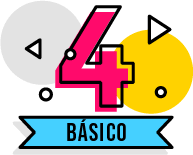 Ciencias Naturales
Aprendo 9:“Comparar los estados de la materia”
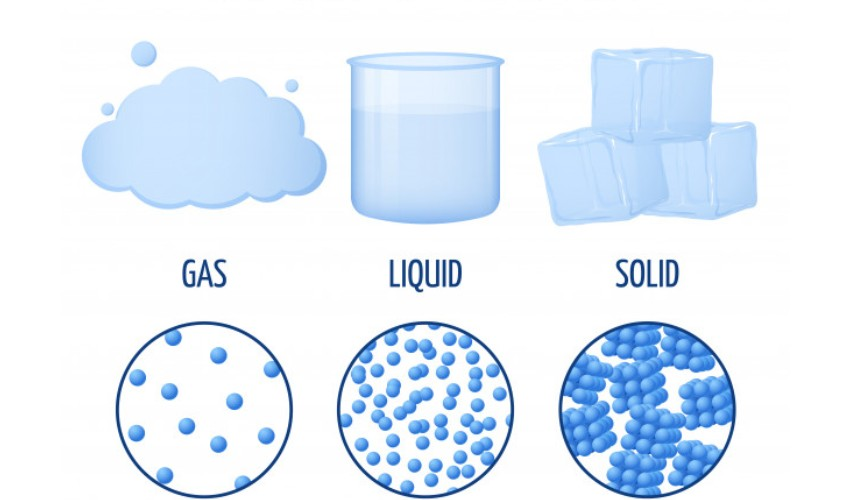 Actividad: 
Marca con una X la característica que tiene cada elemento de la materia.